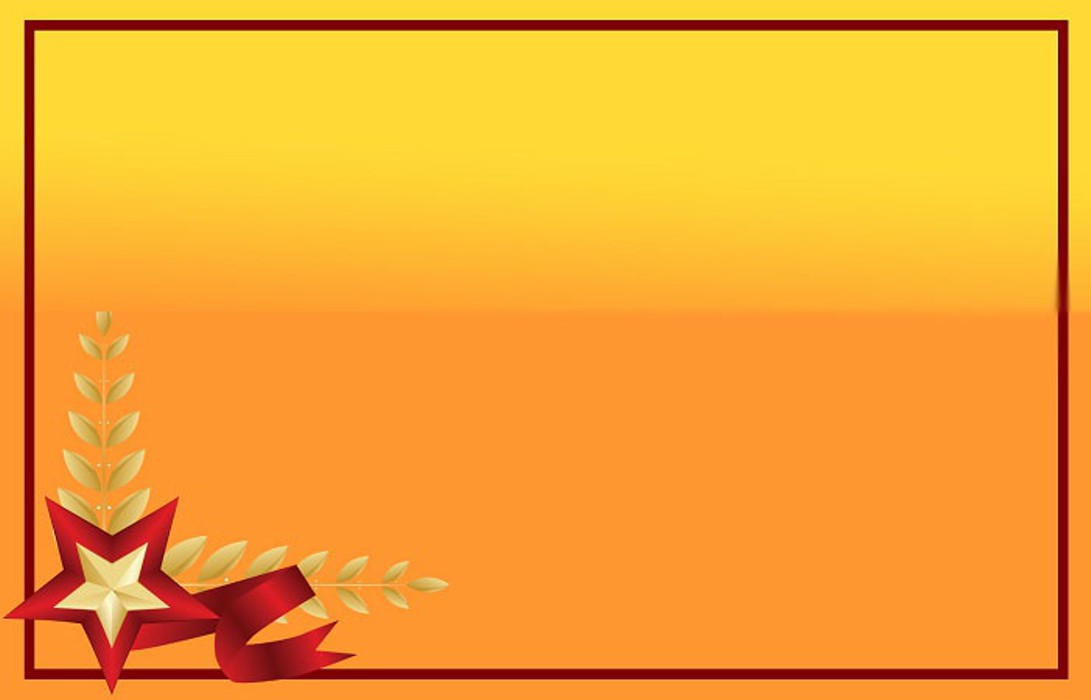 Рисунки учащихся МОУ Сумароковская ООШ
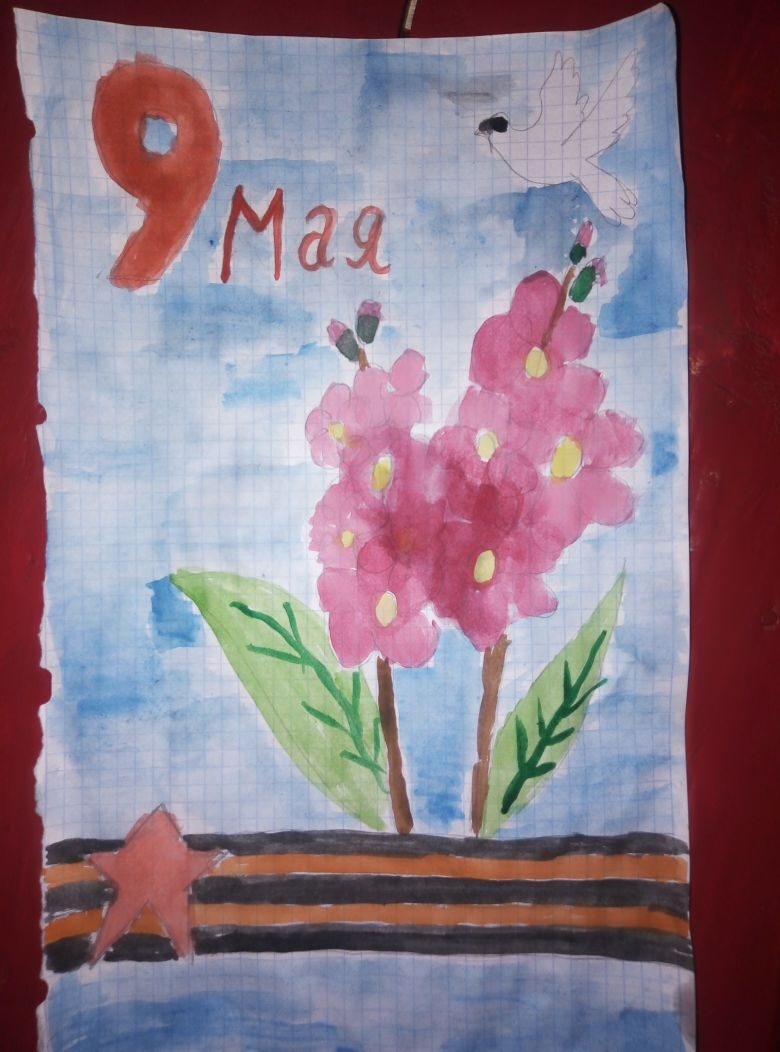 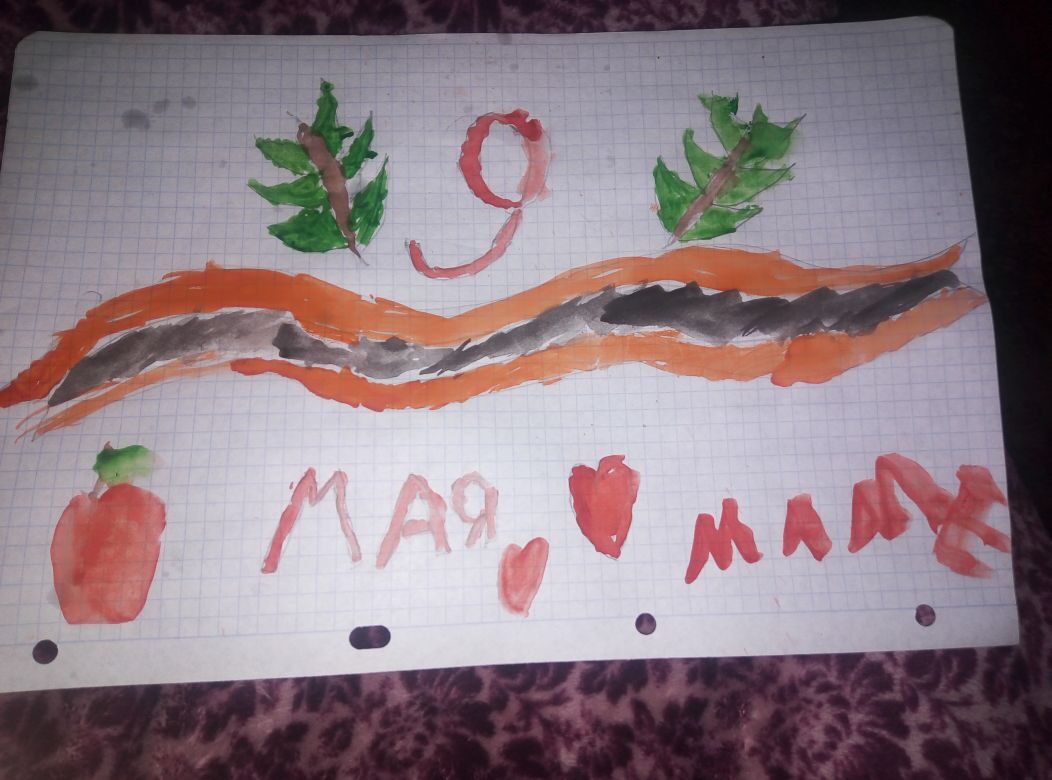 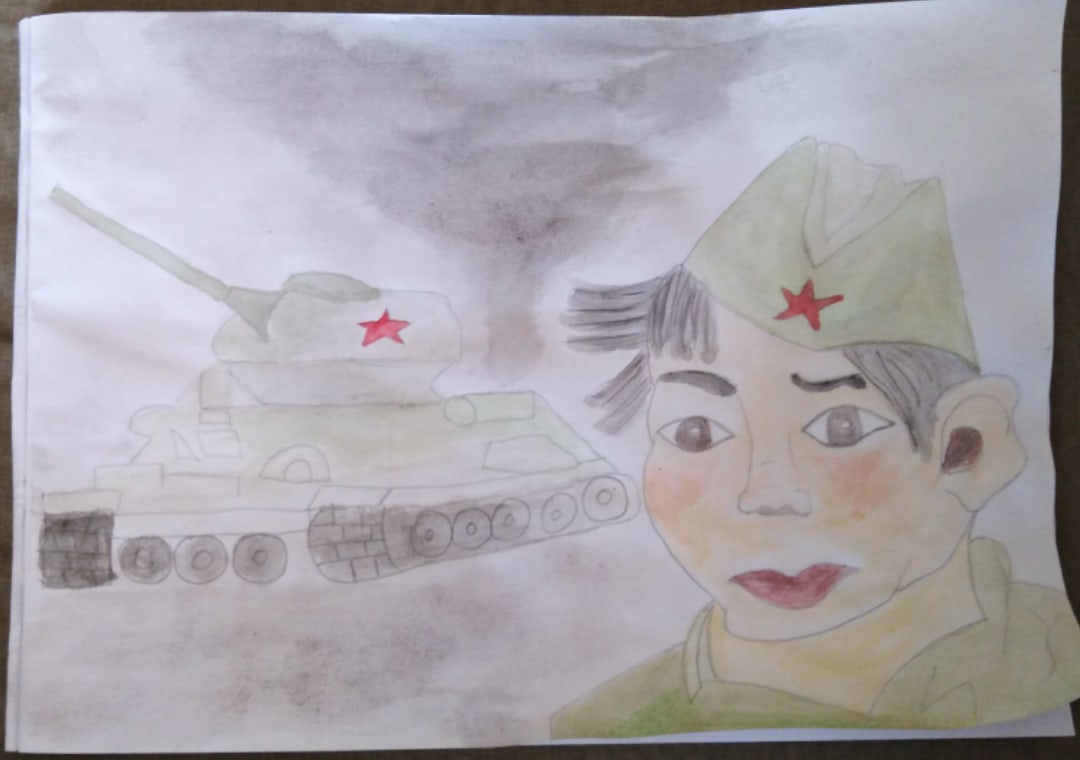 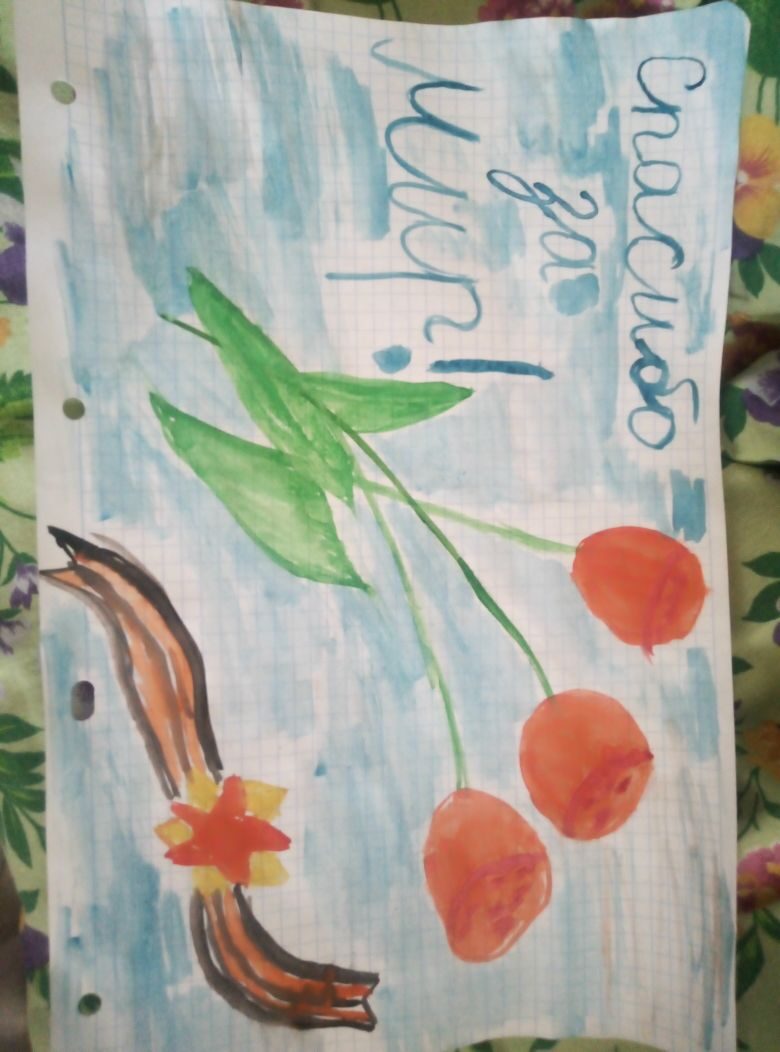 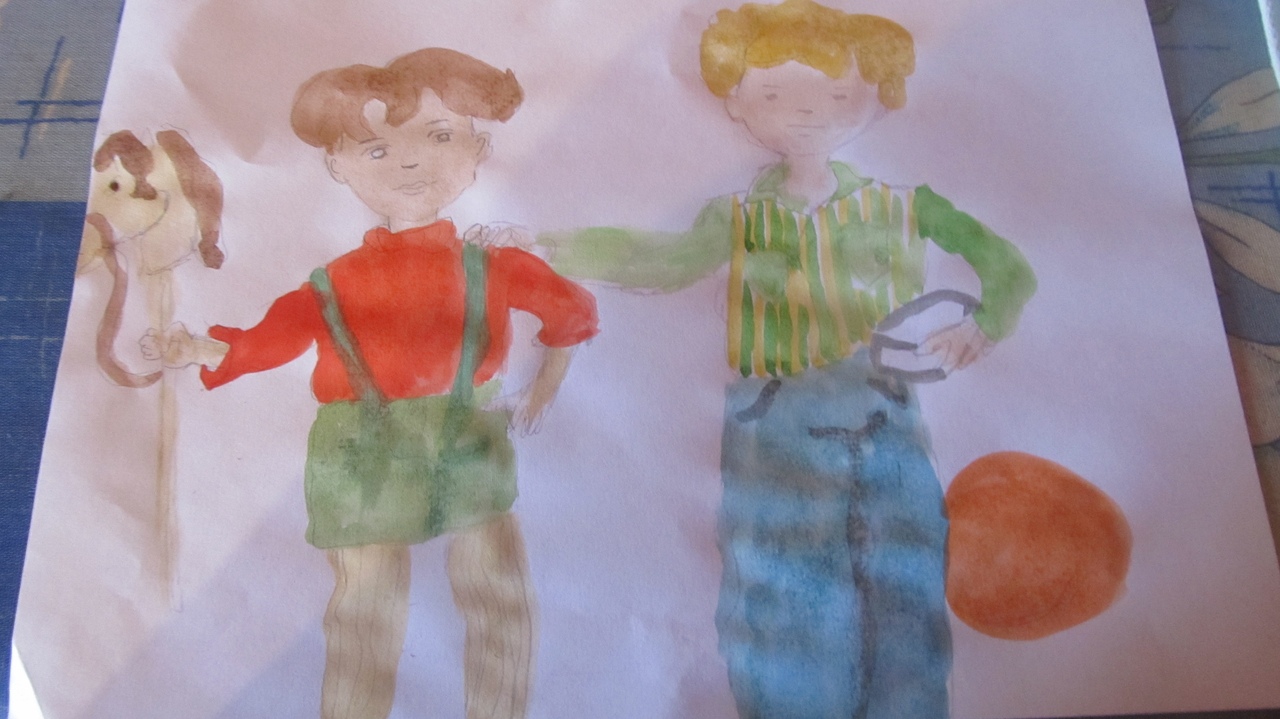 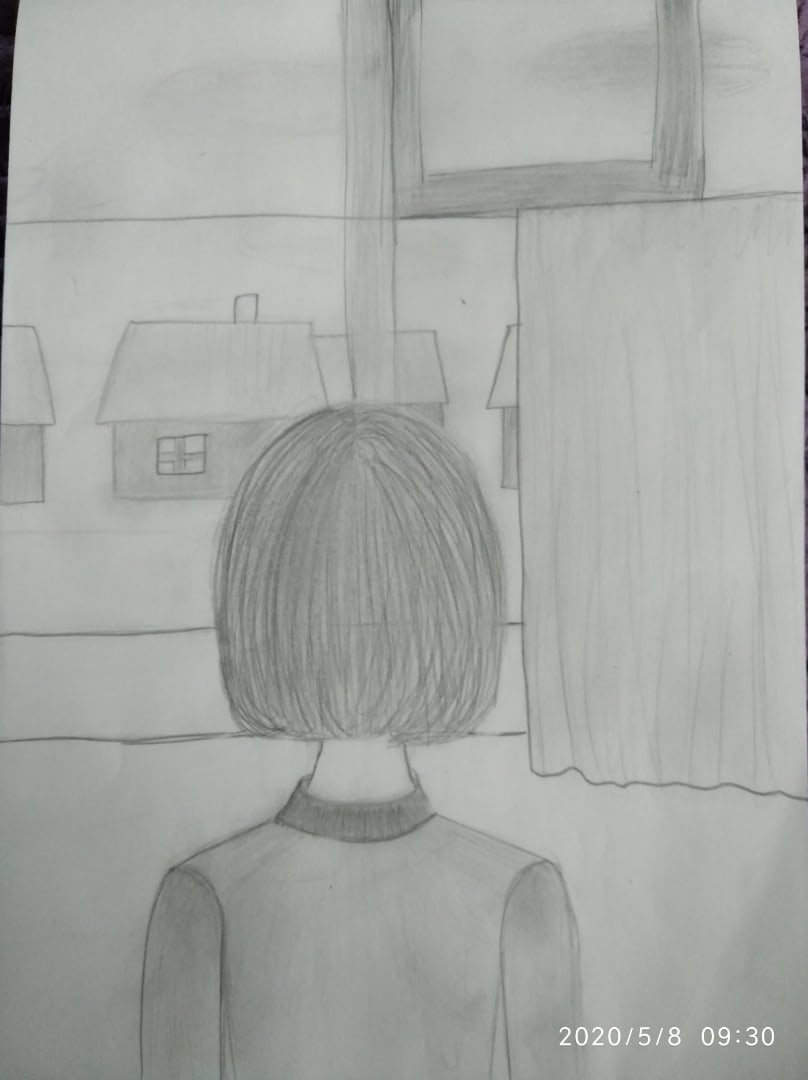 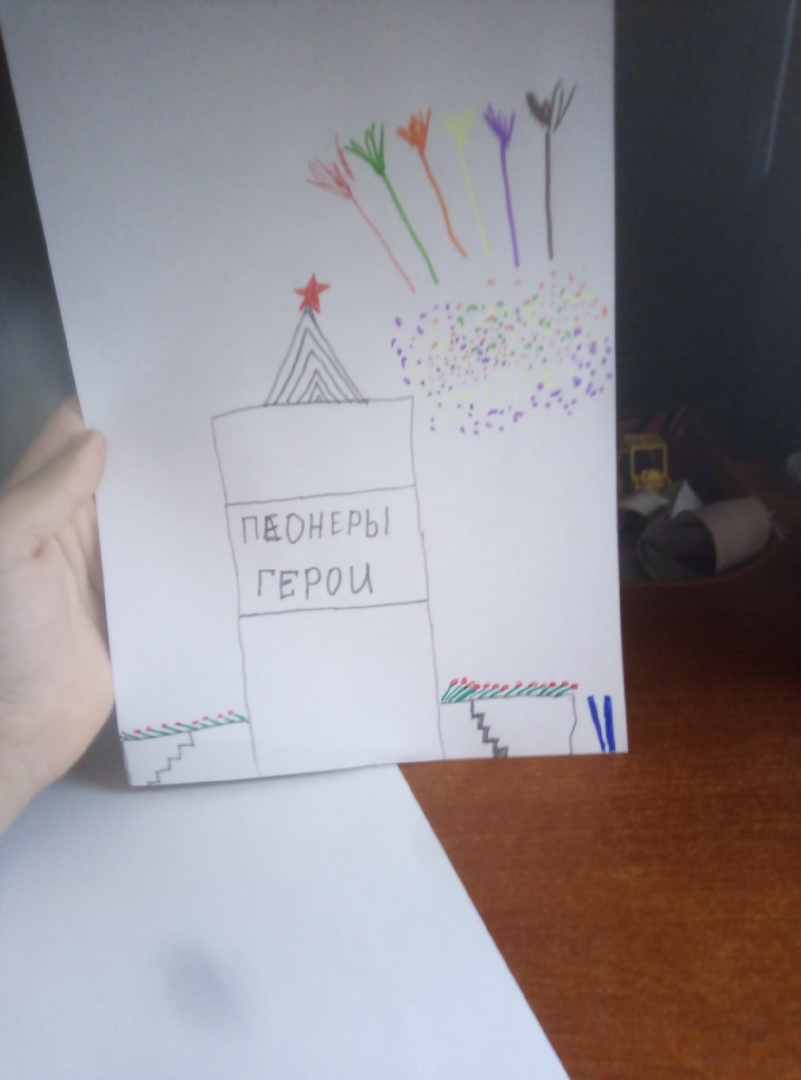 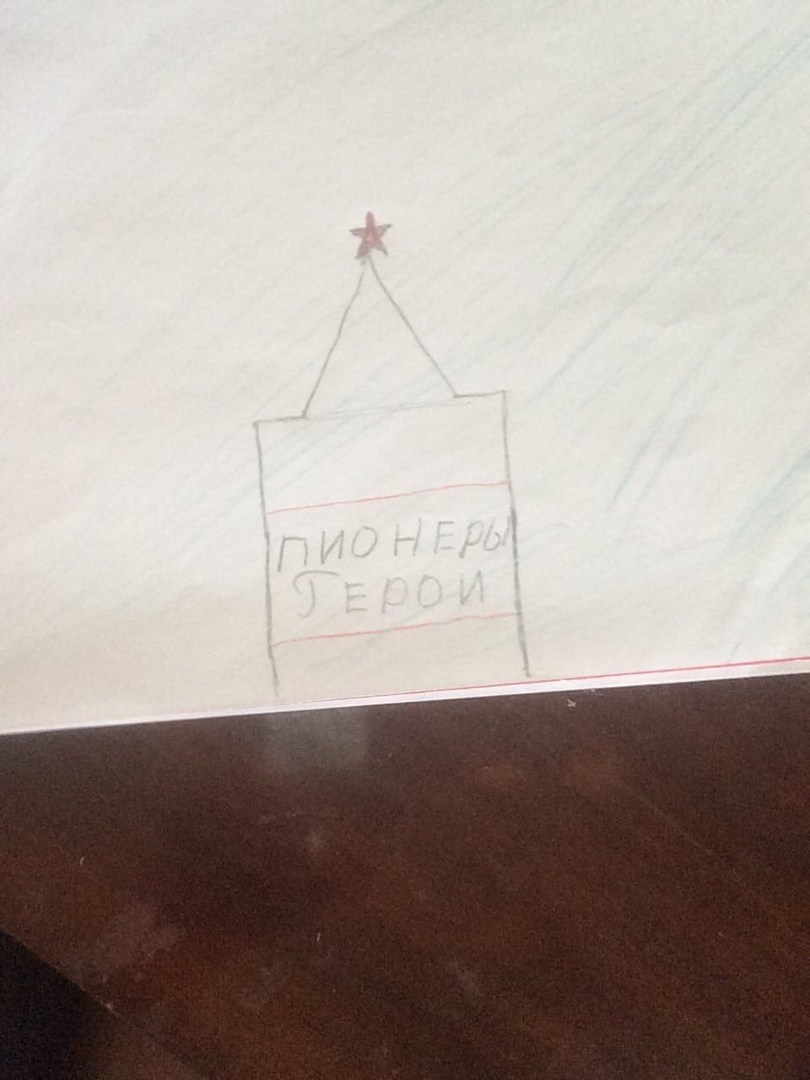